«Анализ занятия в условиях реализации ФГОС ДО. Критерии оценки конспекта и занятия – из опыта работы»
Презентацию подготовила Костенко Ольга Ивановна,
старший воспитатель 
высшей квалификационной категории 
МБДОУ «Детский сад № 1 «Берёзка»» с. Краснотуранск
февраль 2024 г.
Федеральные программы дошкольного образования
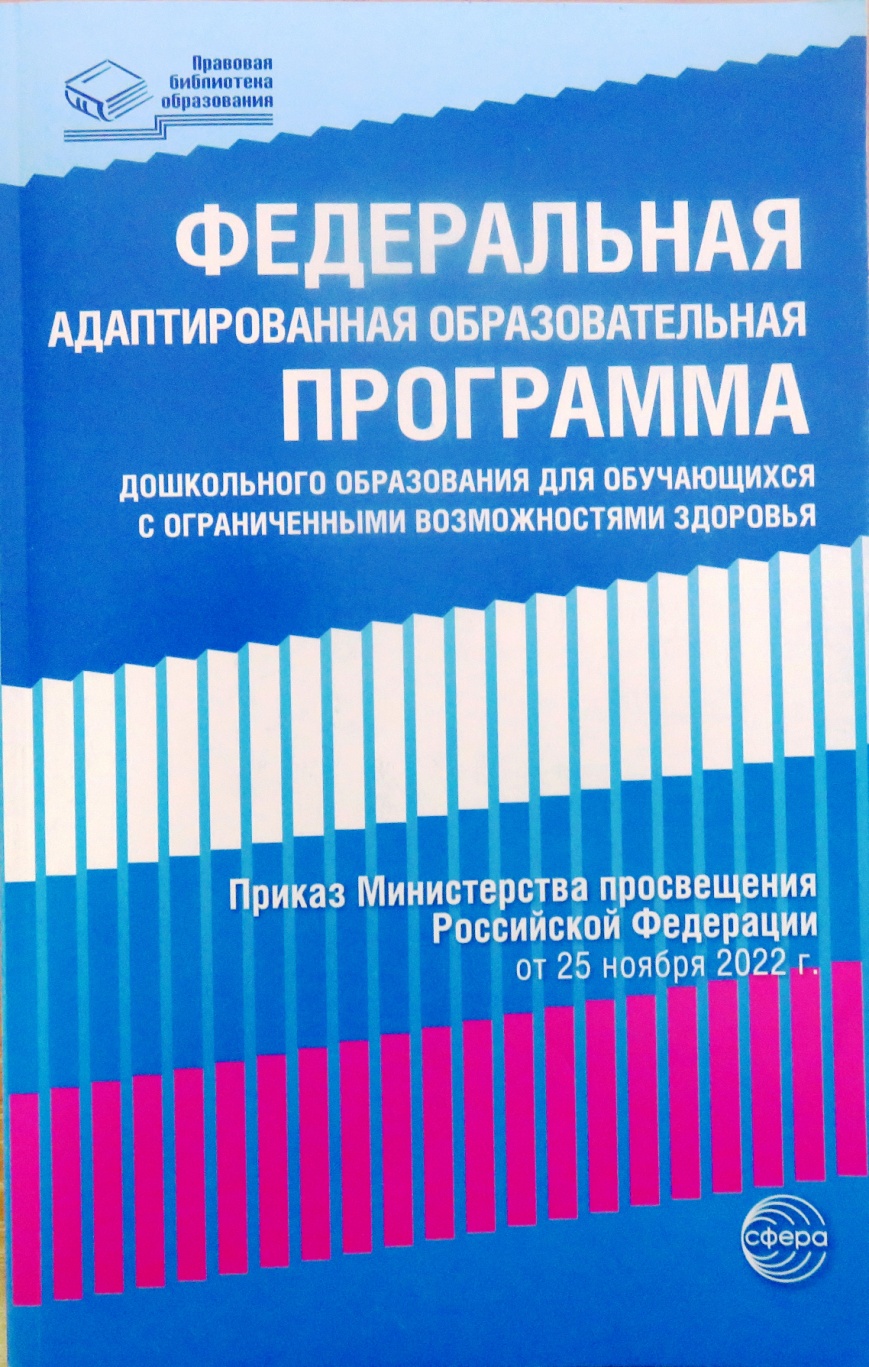 Приказ Министерства просвещения Российской Федерации от 25.11.2022 № 1028 «Об утверждении федеральной образовательной программы дошкольного образования» (зарегистрирован 28.12.2022 № 71847):
Федеральная программа позволяет реализовать несколько основополагающих функций дошкольного уровня образования: 
1. Обучение и воспитание ребенка дошкольного возраста как Гражданина Российской Федерации, формирование основ его гражданской и культурной идентичности на соответствующем его возрасту содержании доступными средствами. 
2. Создание единого ядра содержания дошкольного образования, ориентированного на приобщение детей к традиционным нравственным и социокультурным ценностям российского народа, воспитание подрастающего поколения, как знающего и уважающего историю и культуру своей семьи, большой и малой Родины. 
3. Создание единого федерального образовательного пространства воспитания и обучения детей от рождения до поступления в начальную школу, обеспечивающего ребёнку и его родителям (законным представителям) равные, качественные условия ДО, вне зависимости от места проживания. Федеральная программа определяет единые для Российской Федерации базовые объём и содержание ДО, осваиваемые обучающимися в организациях, осуществляющих образовательную деятельность, и планируемые результаты освоения образовательной программы. 
Содержание и планируемые образовательные результаты, заявленные в ФОП ДО, ОБЯЗАТЕЛЬНЫ для достижения в каждой ДОО.
Схема гармоничного развития личности ребёнка
связная речь
грамматический строй речи
языковой анализ и синтез
звукопроизношение
словарь
речь
голос (темп, ритм, интонация)
познавательные процессы
РЕБЁНОК
дыхание
воображение
ощущения, восприятие
моторика
мышление
анализ
мелкая моторика
артикуляционная
духовно-нравственные проявления
синтез
внимание
общая
сравнение
подвижные игры
пластические этюды
произвольное
классификация
непроизвольное
систематизация
игры на координацию речи с движением
слуховая
зрительная
память
эмоции, чувства
психогимнастика
художественная литература
нравственные беседы
словесно-логическая
двигательная
Анализ ООД по познавательному развитию
1. Тема, программное содержание, соответствие возрастной группе.
2. Методы и приёмы.
3. Речь воспитателя: эмоциональность, последовательность, точность, чёткость указаний, поясне­ний, обобщений, выводов.
4. Объяснение нового материала. Постановка задач перед обучающимися.
5. Способы активизации умственной деятельности детей (использование операций анализа, синтеза, обобщения).
6. Опора на личный детский опыт и установление связи с пройденным материалом.
7. Отражение в речи детей новых знаний и способов действий.
8. Побуждение детей к поискам разнообразных формулировок ответов, подведение детей к выводам.
9. Приёмы, использованные при закреплении и повторении.
Анализ ООД по познавательному развитию
10. Смена дидактического материала, видов деятельности.
11. Наличие познавательного интереса у детей.
12. Активность детей, умение действовать в соответствии с указаниями воспитателя, рабо­тать сосредоточенно, самостоятельно.
13. Умения детей слушать воспитателя, товарища, дополнять и исправлять их ответы.
14. Умения пользоваться наглядными пособиями, поддерживать порядок во время работы, убирать пособия на место.
15. Распределение работы во времени, продолжительность ООД.
16. Общий вывод, сделанный в конце занятия.
17. Обучающий характер оценки, влияние её на воспитание самоконтроля.
18. Индивидуальный подход к детям.
19. Какие навыки приобретены детьми, насколько сознательно и правильно воспринят и ус­воен дошкольниками материал?
20. Какие затруднения испытывал воспитатель при проведении ООД?
Анализ ООД по изодеятельности
1. Как воспитатель предложил детям перейти от игры к ООД? Объяснение цели предстоящей деятельности, выдвижение мотива.
2. Вид ООД, тема, программное содержание.
3. Предварительная работа (наблюдения за окружающим, рассматривание картины (репродукций), чтение произведений ху­дожественной литературы и беседа по содержанию литературного произведения, т. д.).
4. Организация ООД (расстановка столов по отношению к источнику света, расположение и поза детей, количество детей, сидящих за одним столом, удобство в использовании материала).
5. Подготовка материала и оборудования (формат, фон, качество бумаги, наличие красок, размер кистей, их количество на ребёнка, карандаши, их заточка, ножницы, глина или пластилин, клеёнки, переносной стенд для детский работ, дощечки, наличие мольберта).
Анализ ООД по изодеятельности
6. Эстетическое и художественное оформление ООД, его соответствие времени года, возрастным особенно­стям, изобразительным возможностям  детей.
7. Структура ООД.
8. Методические приёмы (показ иллюстраций, чтение произведений, обследование предмета, беседа, основные приёмы обучения изображению).
9. Приёмы, активизирующие творческую активность детей и их эстетические чувства (собственная эмоциональность педагога; использование музыкального оформления в соответствии с содержанием занятия), а так­же приёмы, направленные на обучение детей способам выполнения задания.
10. Сформированы ли у детей навыки слушать и слышать воспитателя, действовать по плану и указанию воспитателя?
11. Проявляют ли дети творческую активность и самостоятельность, работают ли самостоя­тельно, сосредоточенно?
Анализ ООД по изодеятельности
12. Сколько детей сразу начали работать, сколько ждут помощи воспитателя?
13. Качество изобразительных и технических умений и навыков детей. Качество детских работ.
14. Индивидуальная работа с детьми в процессе выполнения задания.
15. Как анализируют работу дети (сюжет, колорит, композиция)? Самостоятельно ли дети анализируют или воспитатель задаёт наводящие вопросы?
16. Анализ воспитателем деятельности детей. Правильность оценки работ.
17. Видят ли дошкольники достоинства и недостатки своих работ и работ товарищей, отмечают ли эстетическую сторону работ? (проявление интереса; стремление достичь качественного результата)
18. Кто приводит в порядок рабочее место?
19. Освоение обучающимися программного содержания.
20. Хранение детских работ (где, в каком виде).
Педагогический анализ организованной образовательной деятельности

1. Предварительный этап сбора информации для анализа:
1) изучение плана воспитателя, в ходе которого устанавливаются:
а)	вид;
б)	тип:
занятие по сообщению новых знаний;
занятие по закреплению и систематизации накопленного опыта;
комплексное занятие;
контрольно-проверочное занятие;
в)	программное содержание ООД:
оценка соответствия задач программе группы, уровню развития детей данной группы (под­группы);
объём программного материала;
    соответствует ли программное содержание виду, типу, теме ООД; дают ли возможность данный тип и тема ООД полностью реализовать предложенное программное содержание;
2.2.
Педагогический анализ организованной образовательной деятельности
2) беседа с воспитателем, просмотр детских работ, беседа с детьми в целях выяснения усво­ения программного содержания предыдущей деятельности;
3) Наблюдение ООД, фиксация по схеме.
2. Организация условий (материальных, санитарно-гигиенических, функционально-­педагогических), обеспечивающих успешную деятельность.
1) выполнение психологических и гигиенических требований к организации ООД (чередова­ние различных видов деятельности; оптимальность воздушного, теплового и санитарного режи­мов, учёт индивидуальных и психологических особенностей обучающихся);
2) рациональность использования времени (общая длительность ООД, длительность частей и этапов);
3) учитывал ли воспитатель в своей деятельности имеющиеся условия, использовал ли их, корректировал ли свою деятельность в связи с изменением условий?
4) уровень подготовленности воспитателя.
Педагогический анализ организованной образовательной деятельности

3. Дидактическая деятельность воспитателя.
1) организация действий детей по принятию цели деятельности;
2) оценка приёмов, используемых для решения каждой из поставленных задач программного содержания:
- предусмотрены ли приёмы для решения каждой задачи;
- соответствие этих приёмов возрасту детей, требованиям методики;
- правильность, точность применения этих приёмов.
3) методы обучения, обеспечивающие:
- мотивацию деятельности;
- сотрудничество воспитателя с детьми.
Педагогический анализ организованной образовательной деятельности

4) формы организации познавательной деятельности, обеспечивающие:
- разнообразие видов деятельности;
- сотрудничество между детьми;
- включение каждого ребёнка в деятельность по достижению дидактической цели;
- организацию дифференцированного подхода.
5) уровень достижения дидактической цели:
- образовательный аспект (формы новых знаний, закрепление и уточнение, активизация и обогащение словаря);
- развивающий аспект (развитие познавательных способностей, умения высказывать суждения, устанавливать связи, делать выводы и умозаключения);
- воспитательный аспект.
Педагогический анализ организованной образовательной деятельности

4. Деятельность обучающихся:
- степень активности и уровень работоспособности;
- наличие интереса к деятельности;
- навыки самостоятельной работы;
- уровень сформированности навыков: умения слушать и слышать, следовать указаниям взрослого, проявлять инициативу и пр.
5. Проявление личностных качеств педагога:
- речь воспитателя: дикция, темп, эмоциональность;
педагогическая культура;
позиция воспитателя по отношению к дошкольникам;
внешний вид педагога на занятии.
Спасибо за внимание!